В лесу родилась елочка...
Работа выполнена обучающимися 8 класса.
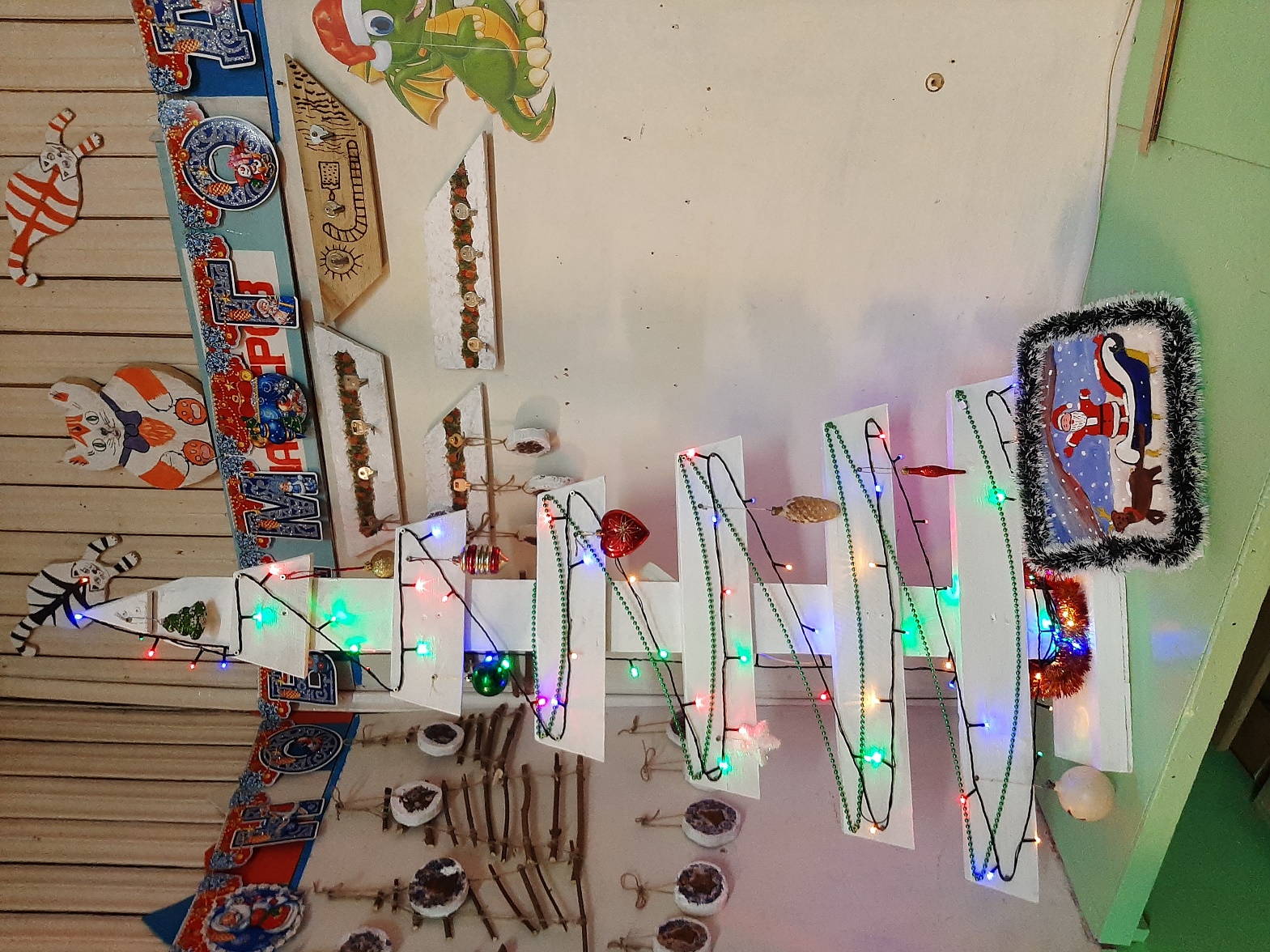 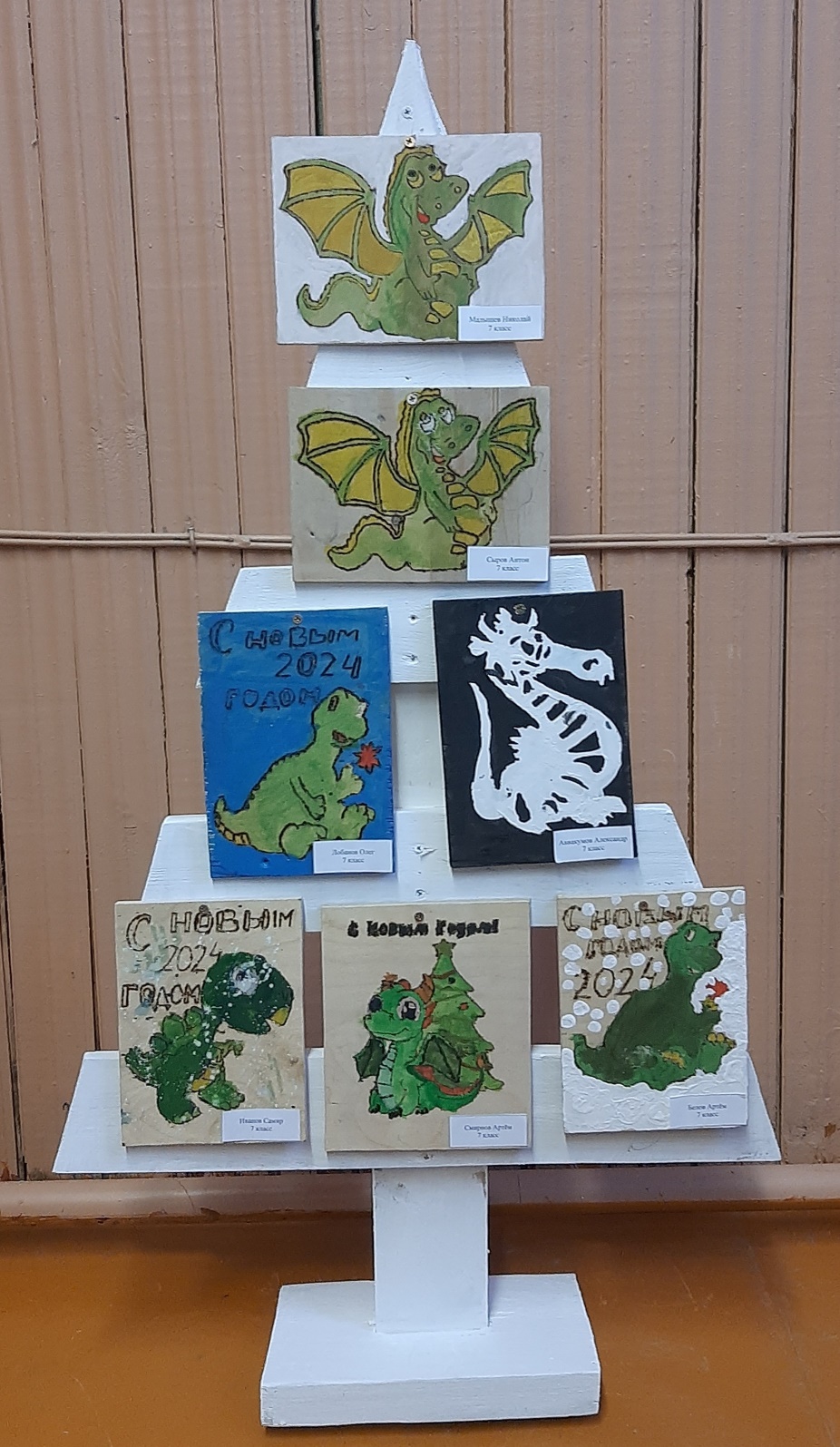 Работа выполнена обучающимися 7 класса
Работы выполнены обучающимися 5 и 6 классов.
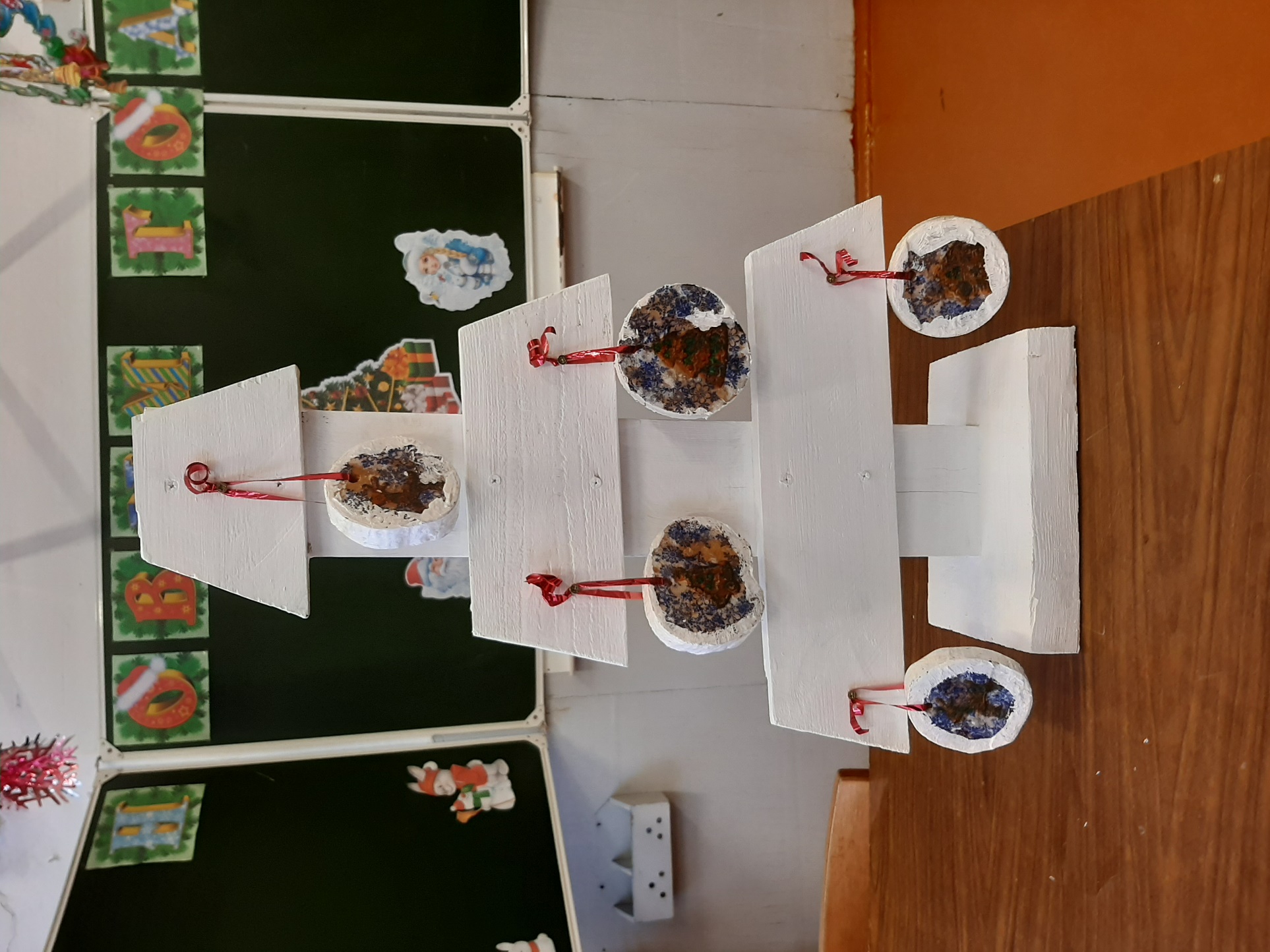 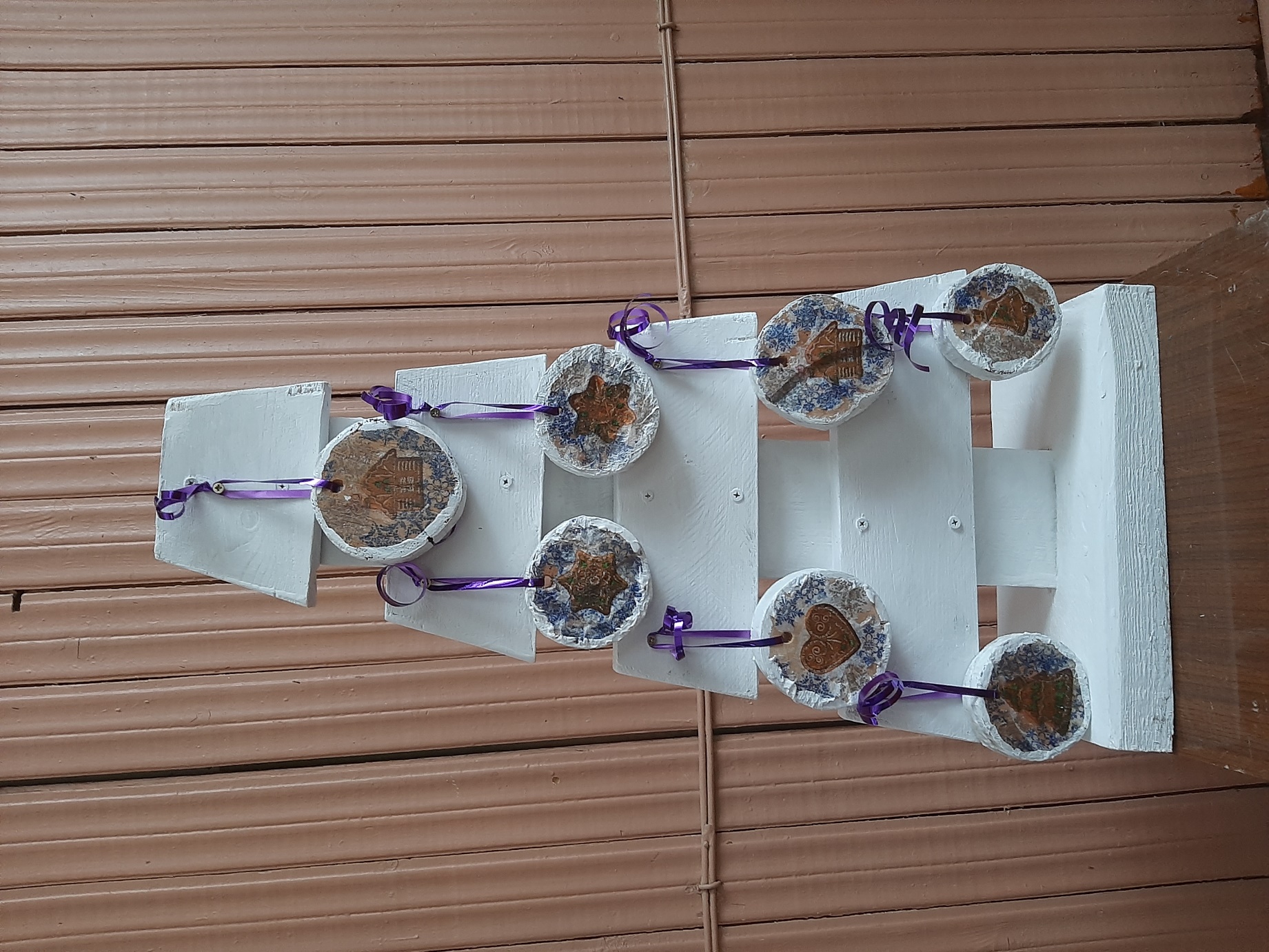 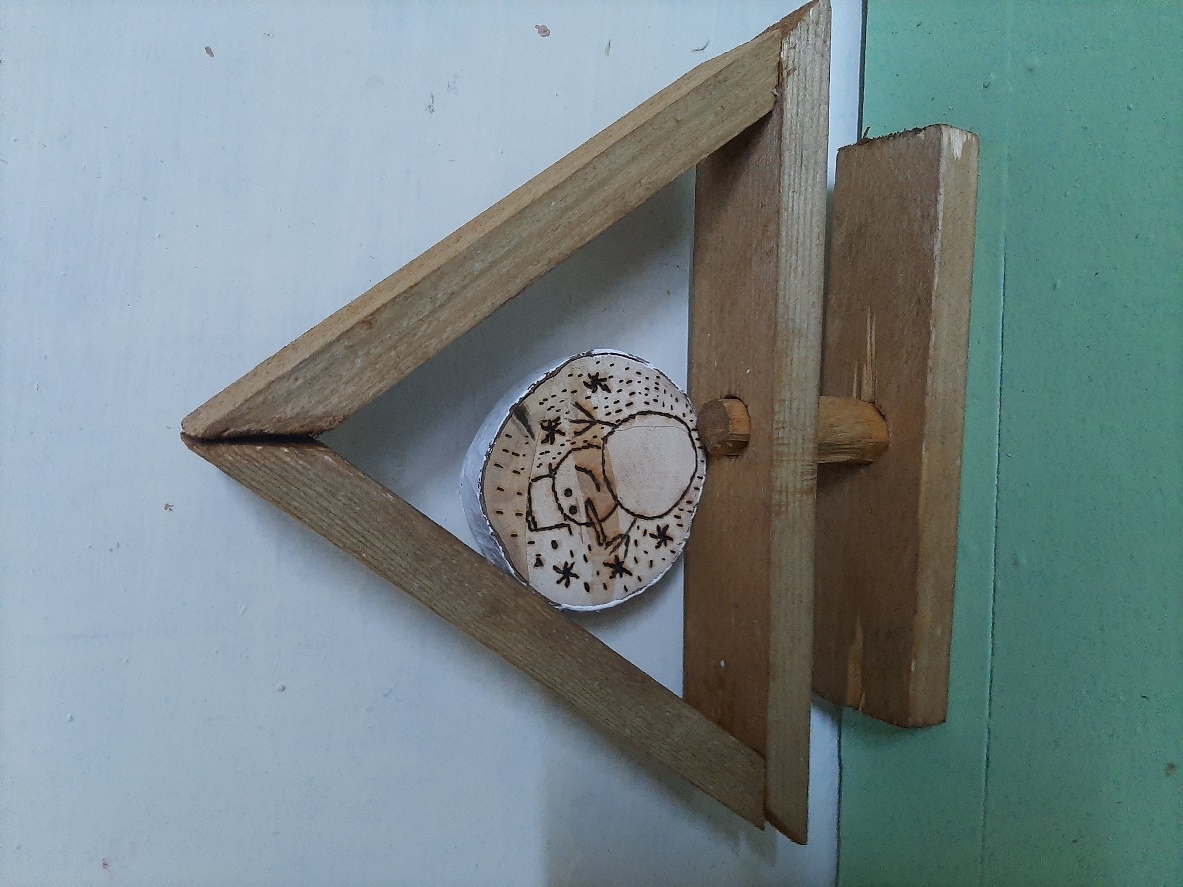 Индивидуальные работы обучающихся 5-9 классов.
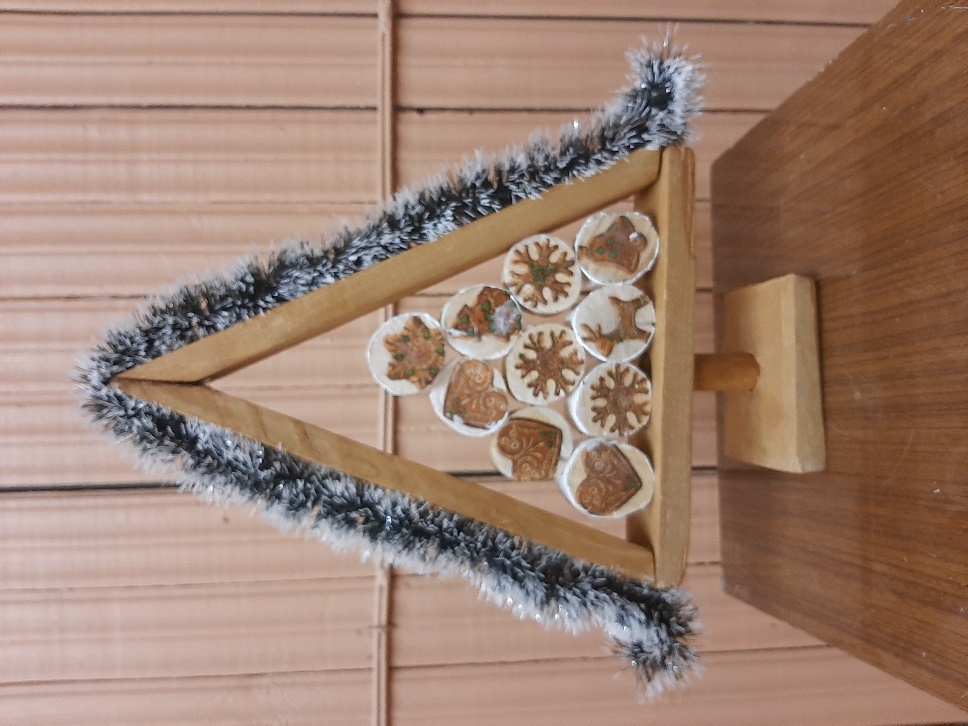 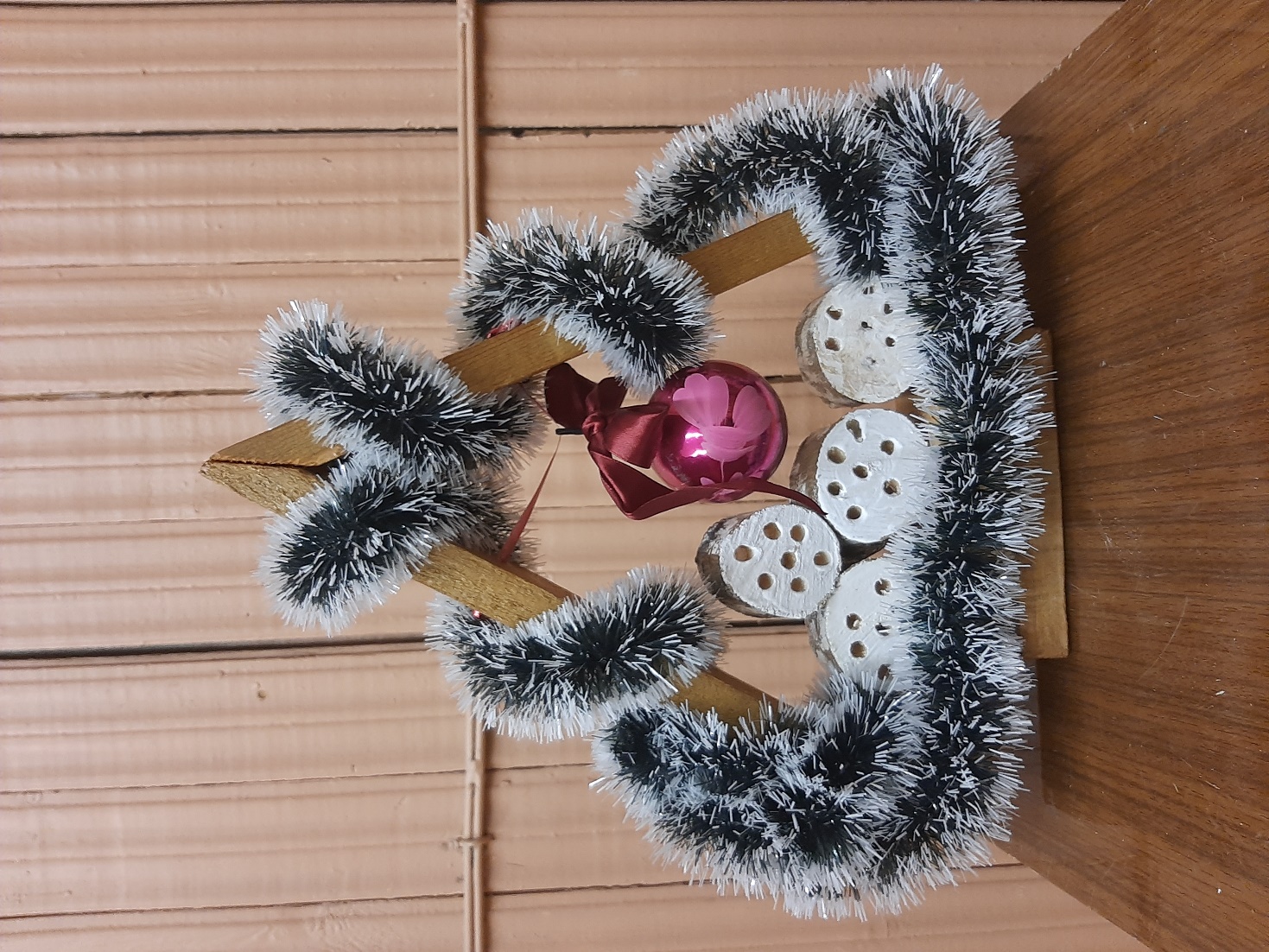 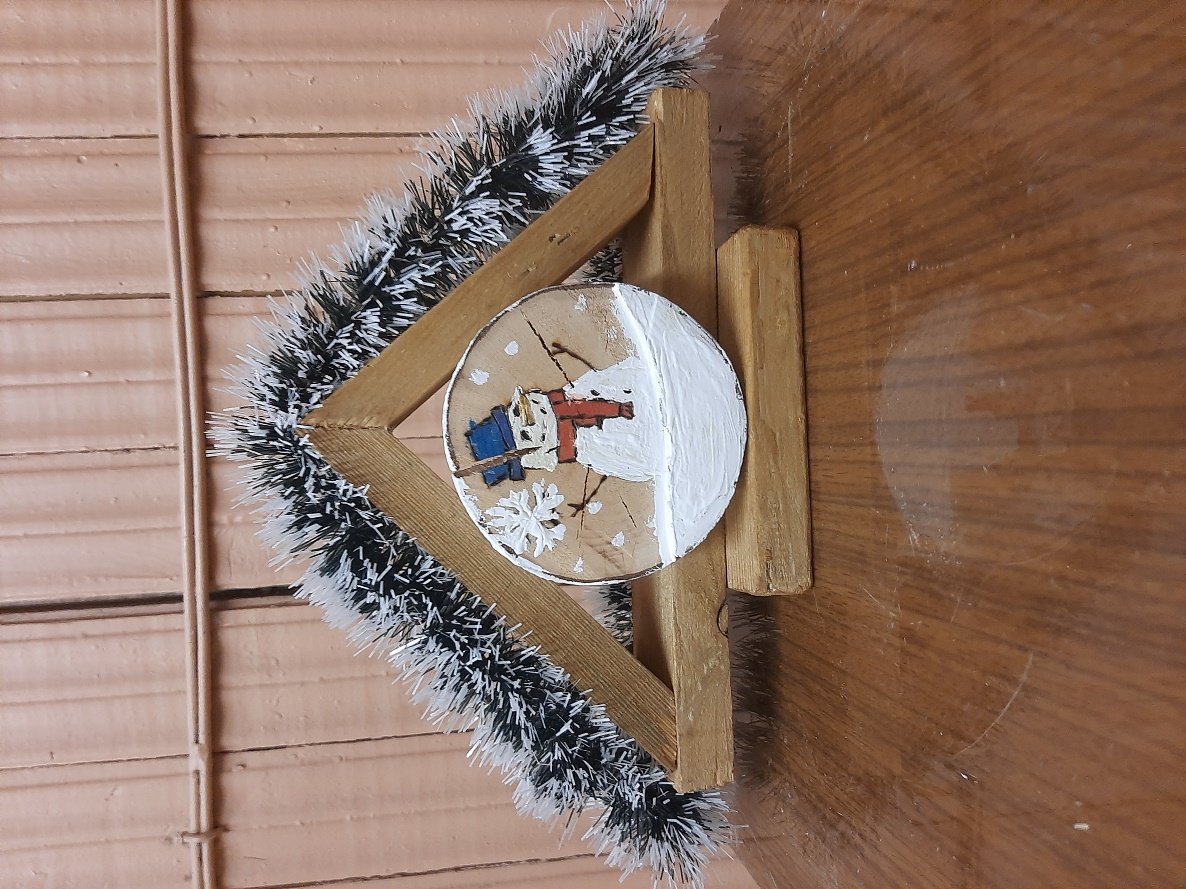 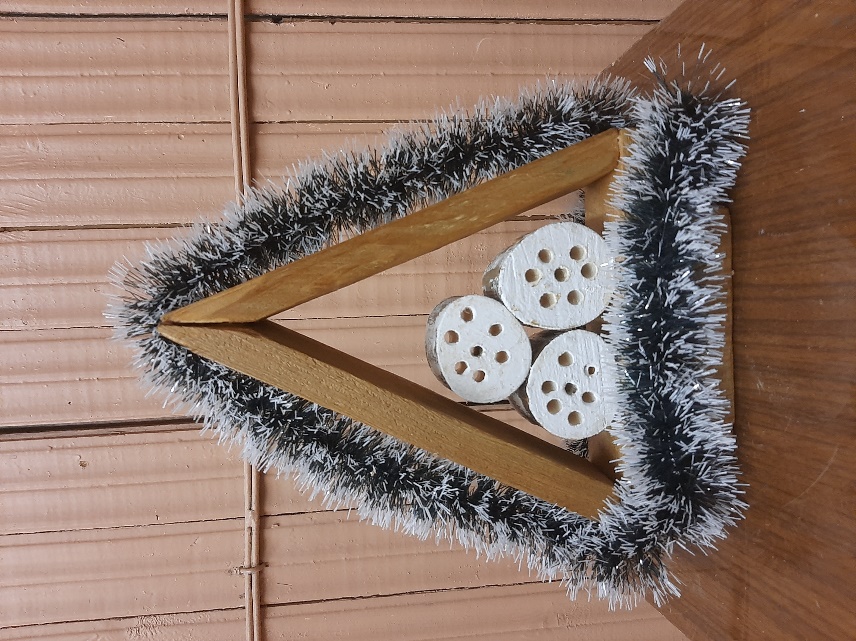